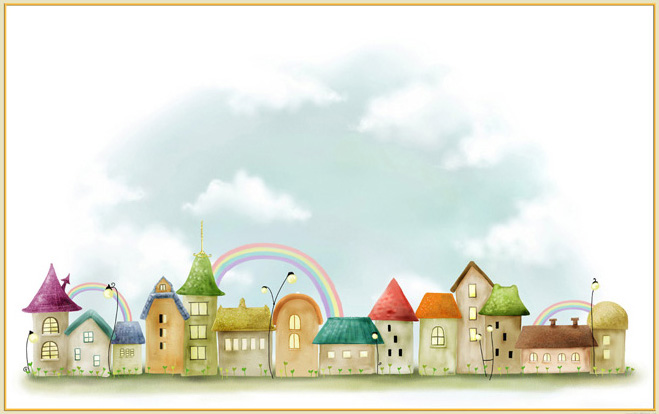 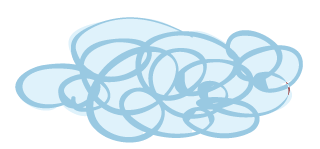 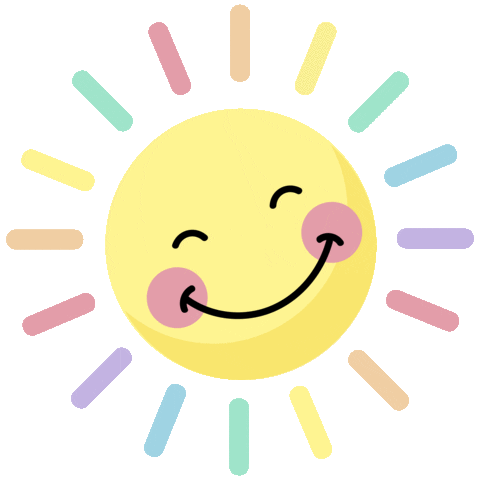 CHỦ ĐỀ 1: MĨ THUẬT TRONG CUỘC SỐNG
Bài 5: Ngôi nhà của em ( Tiết 2)
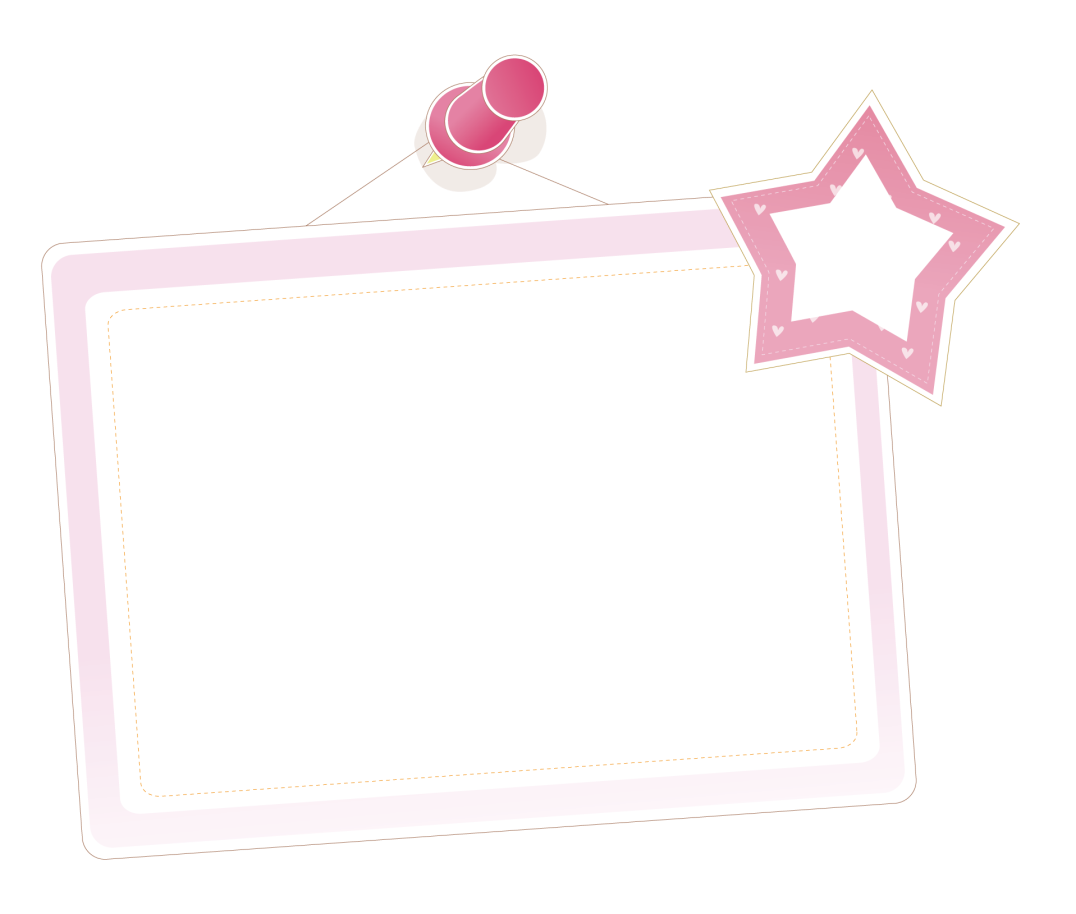 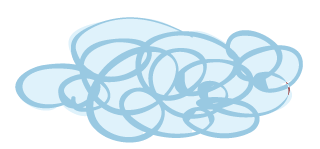 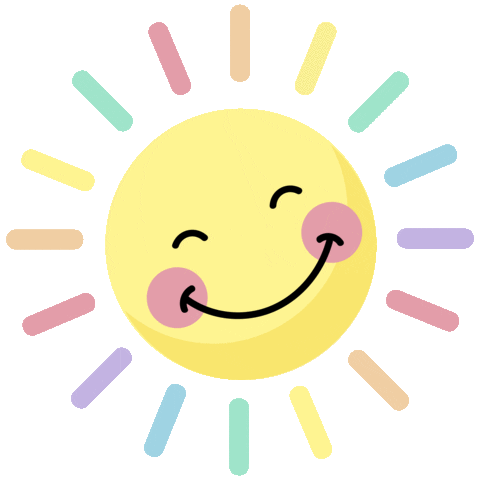 ĐỒ DÙNG
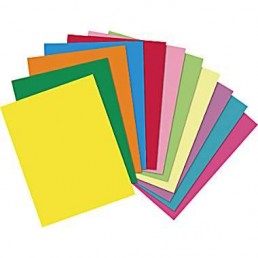 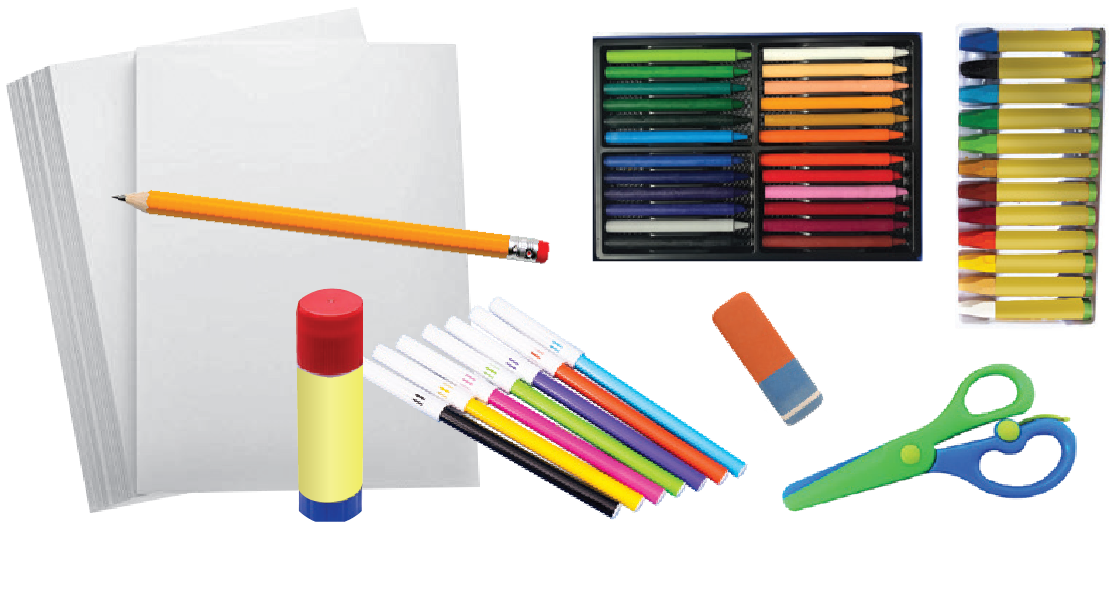 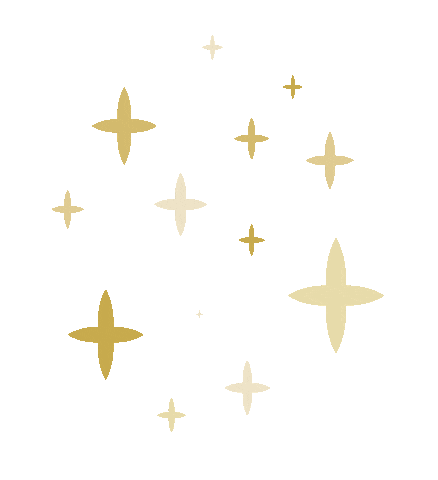 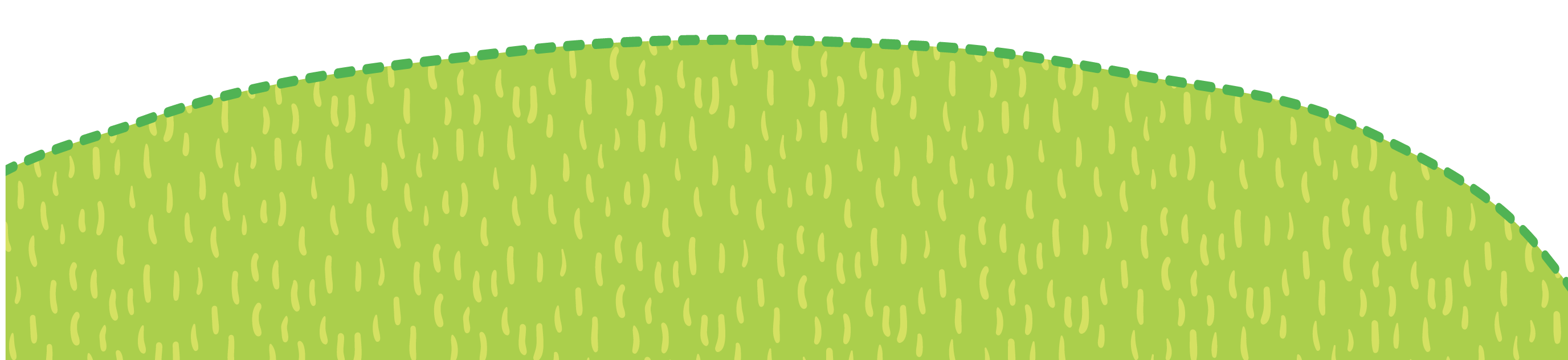 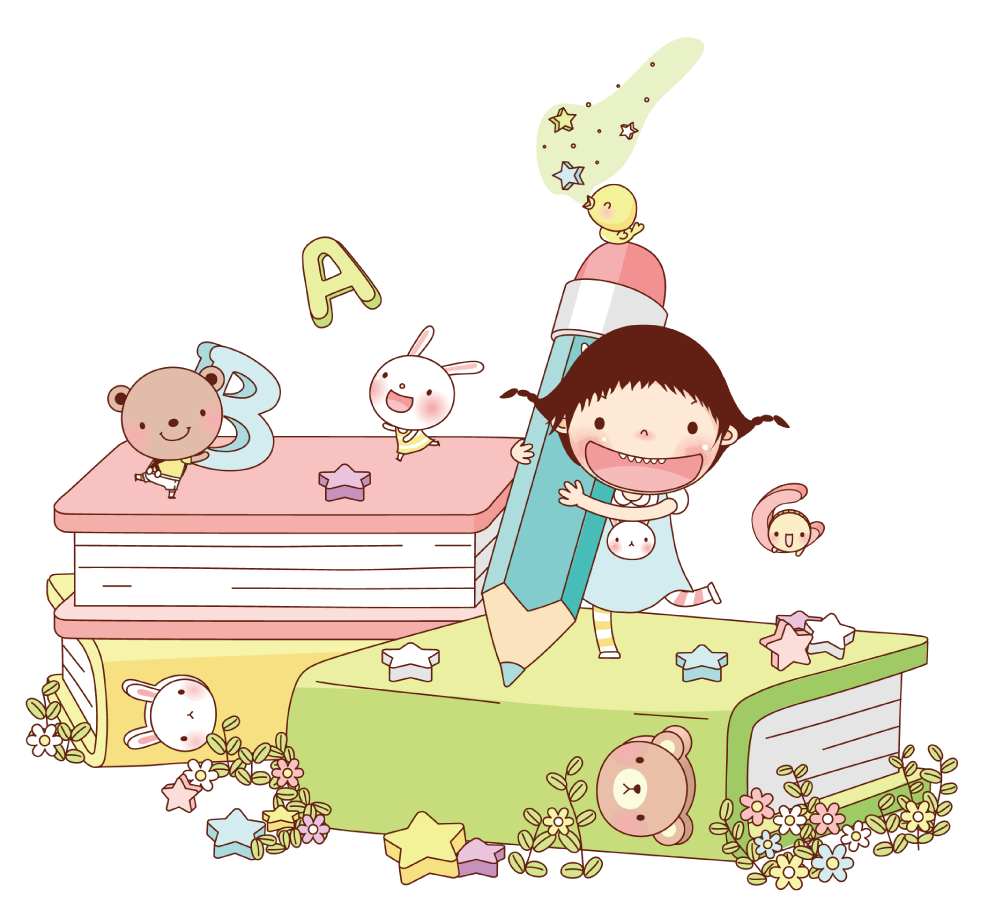 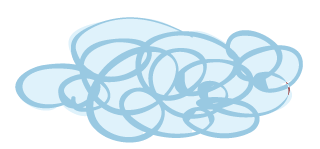 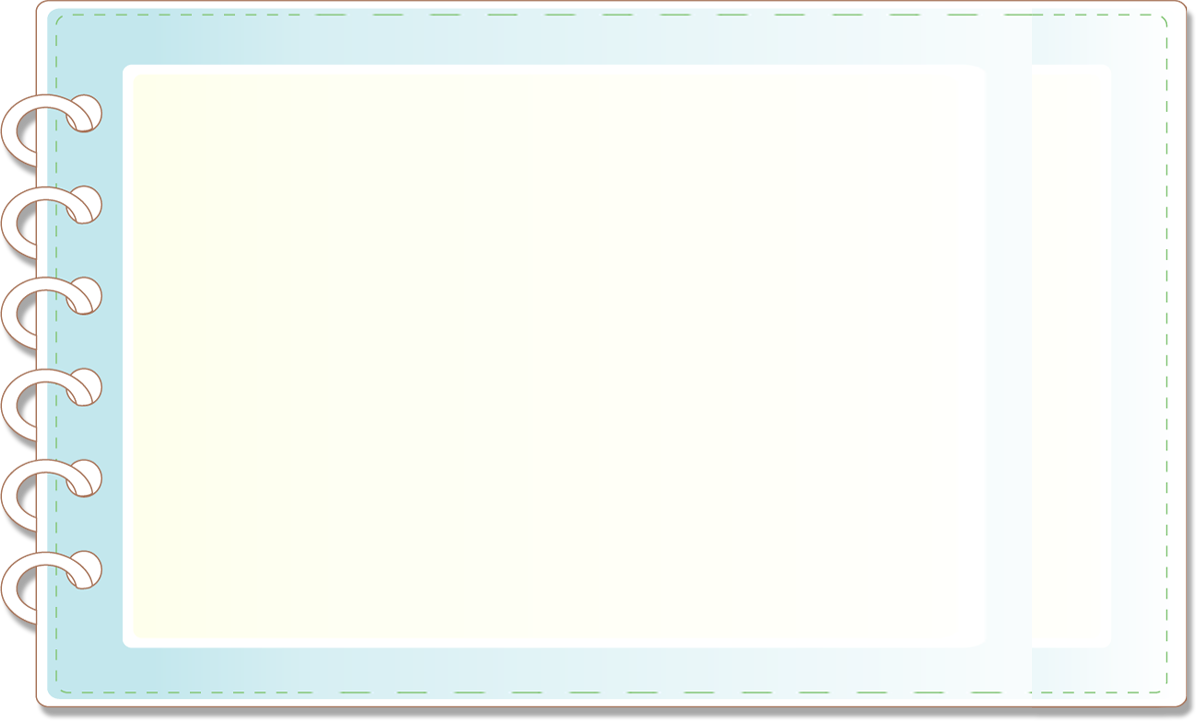 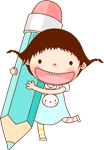 YÊU CẦU CẦN ĐẠT
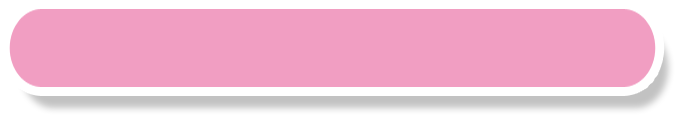 1- Học sinh nhận biết được các hình khối như hình vuông, chữ nhật,tam giác là các hình cơ bản qua hình ảnh ngôi nhà.
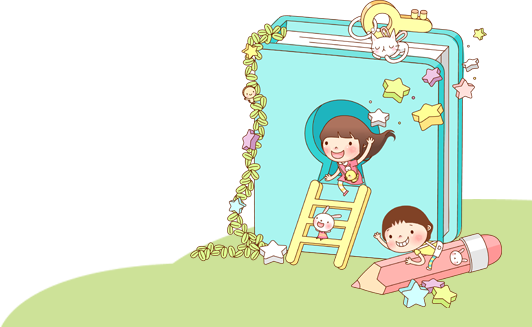 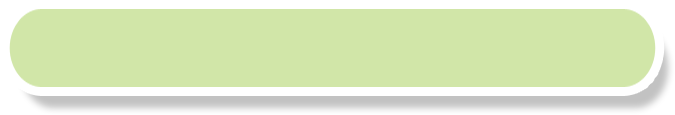 2. Học sinh tạo được ngôi nhà bằng cách xé dán từ các hình cơ bản.
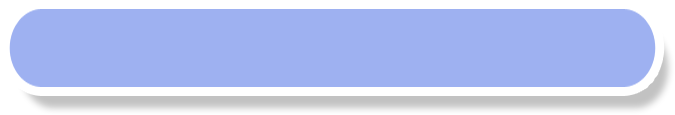 3. Học sinh biết cách trưng bày, chia sẻ về sự lặp lại, tỉ lệ của các hình mà mình và bạn mình đã sử dụng để tạo ra hình ngôi nhà.
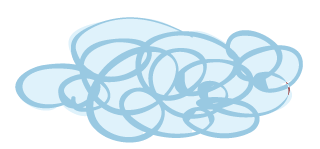 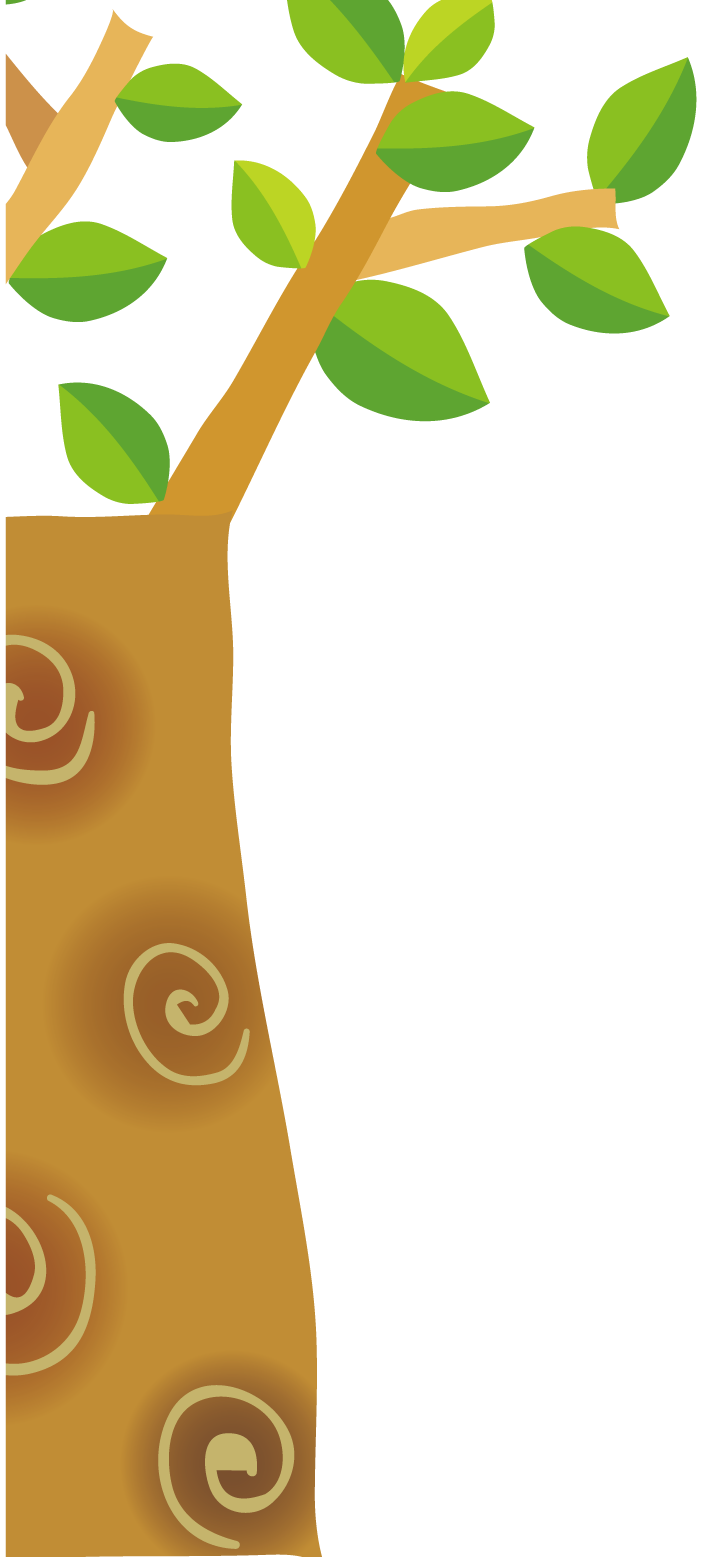 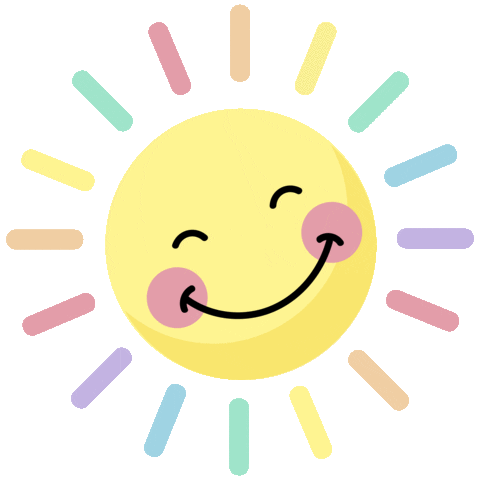 HOẠT ĐỘNG 1: KHÁM PHÁ
Kể tên các hình có trong tranh
-Ngôi nhà được tạo bởi các hình cơ bản nào?
-Bộ phận của các ngôi nhà thường là hình gì?
-Bức tranh được làm bằng hình thức nào?
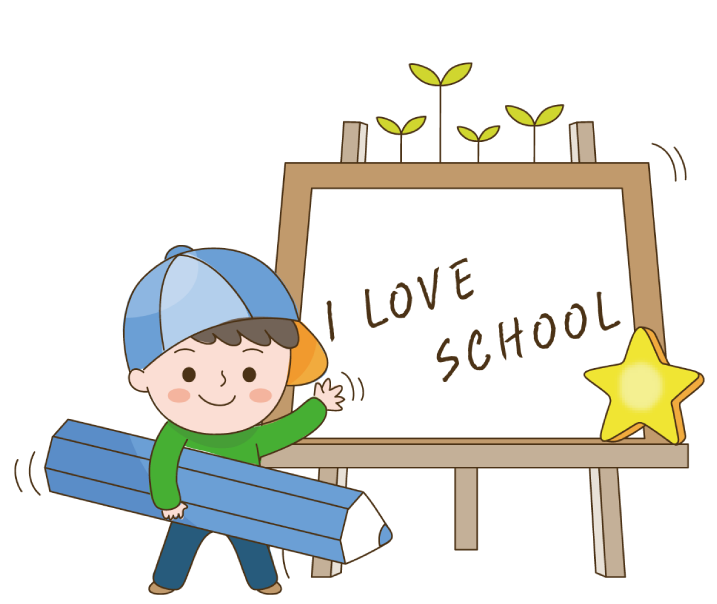 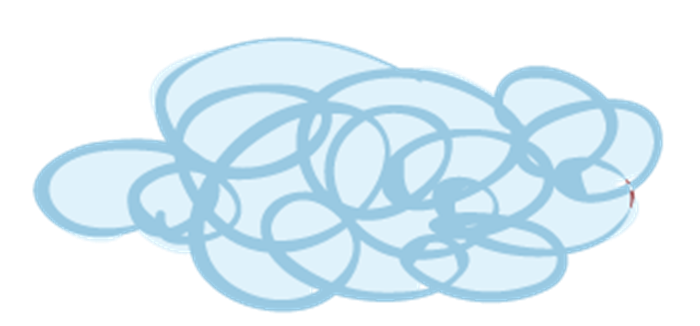 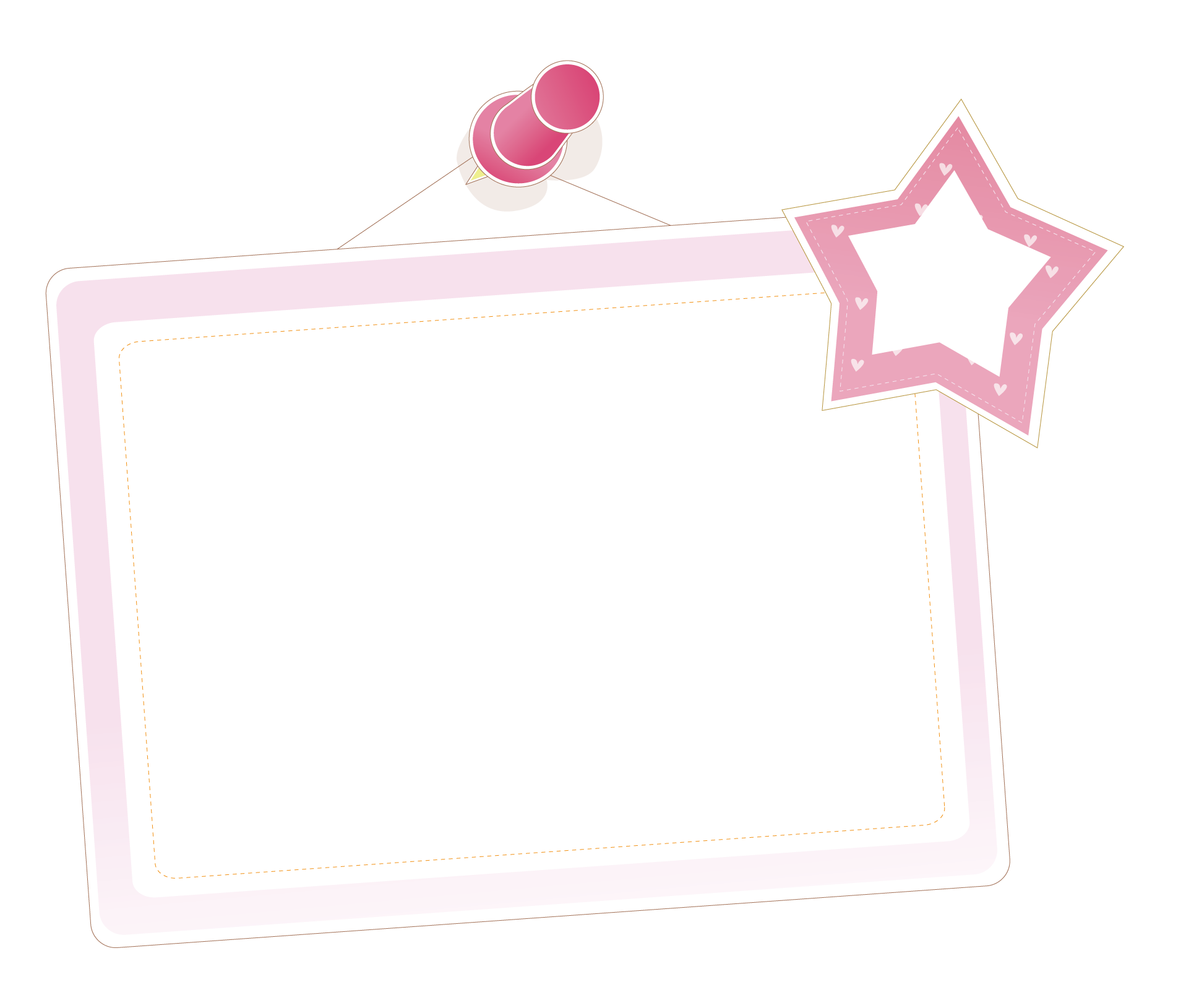 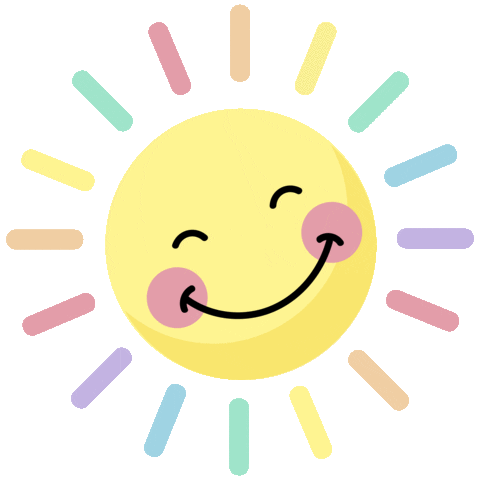 Ghi nhớ
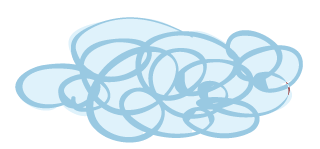 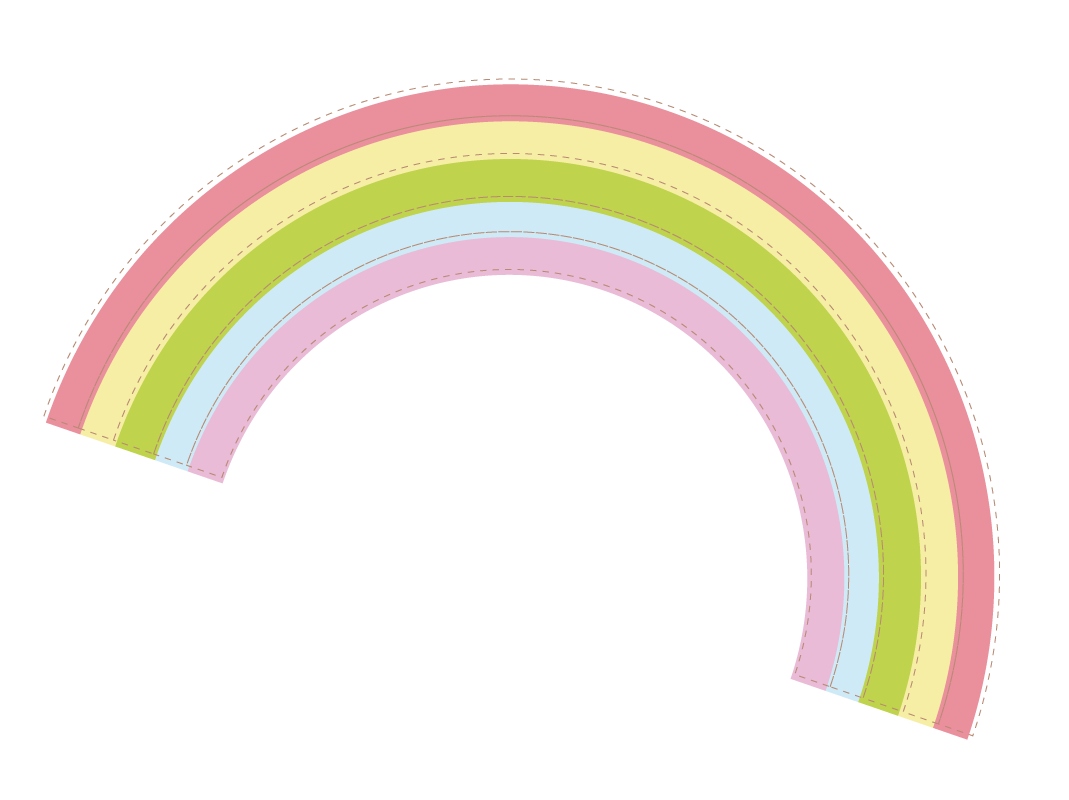 Hình vuông, chữ nhật, hình tròn tam giác là những hình cơ bản.
Từ những hình cơ bản đó có thể tạo ra hình ngôi nhà.
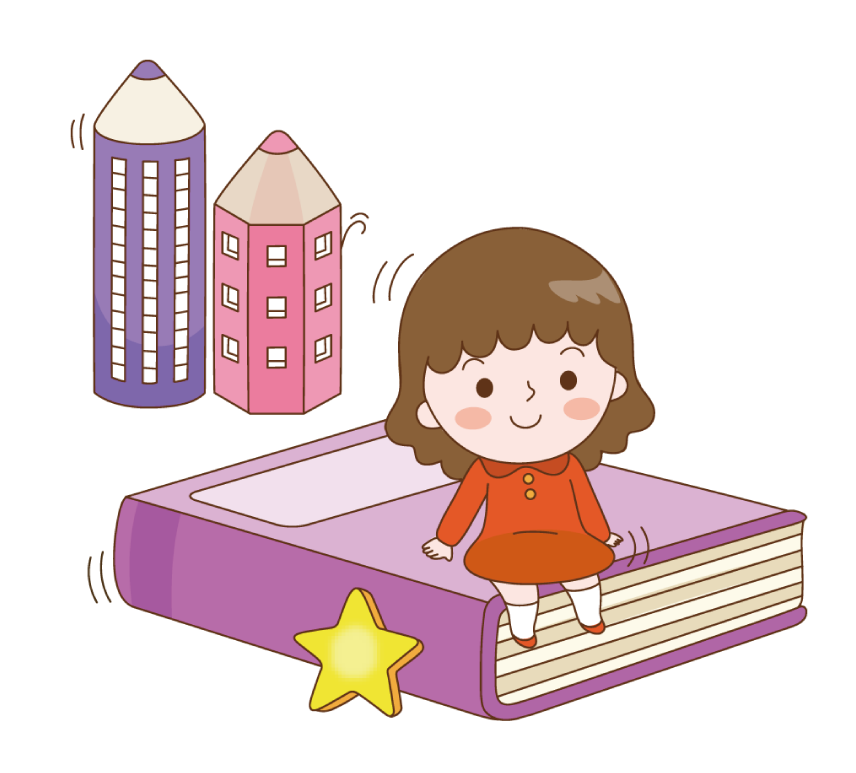 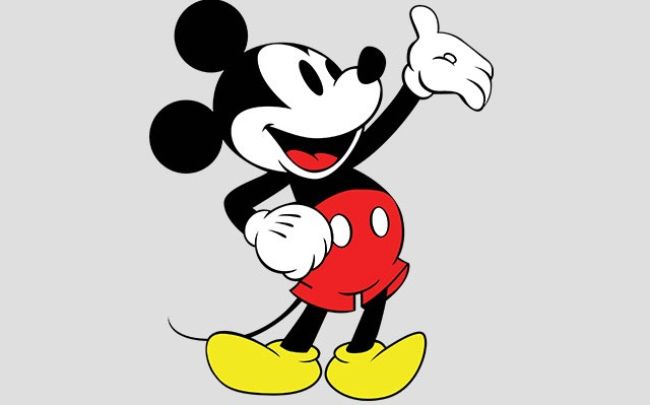 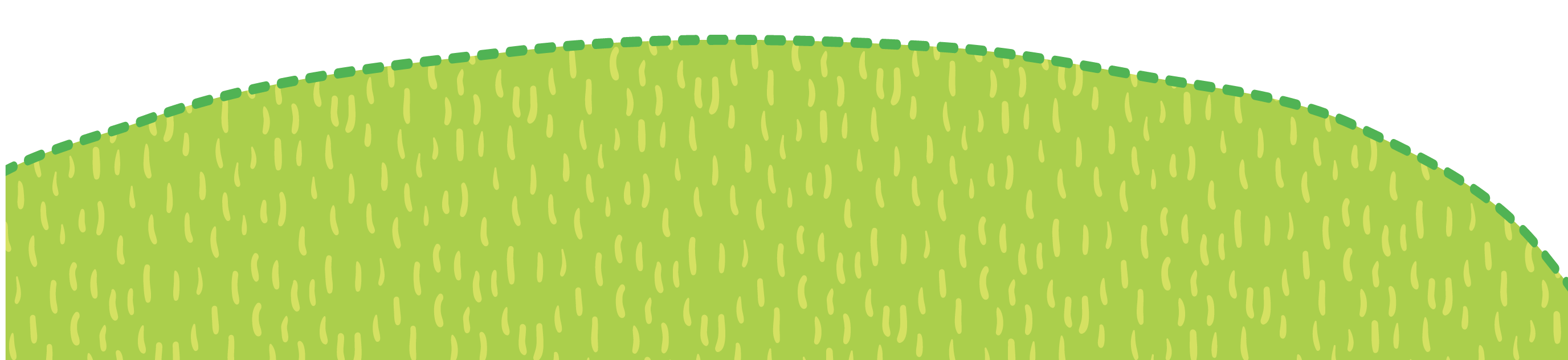 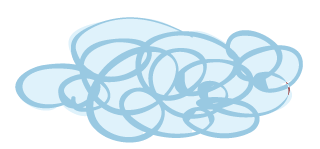 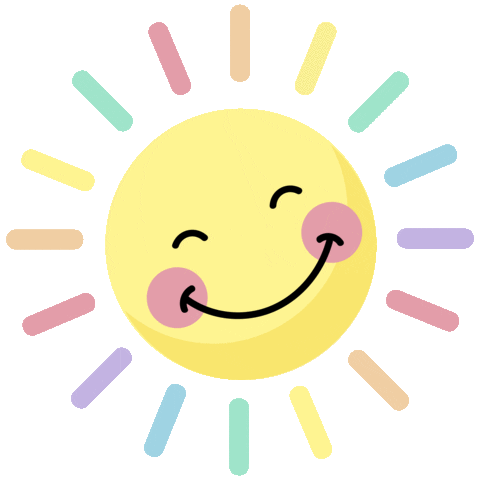 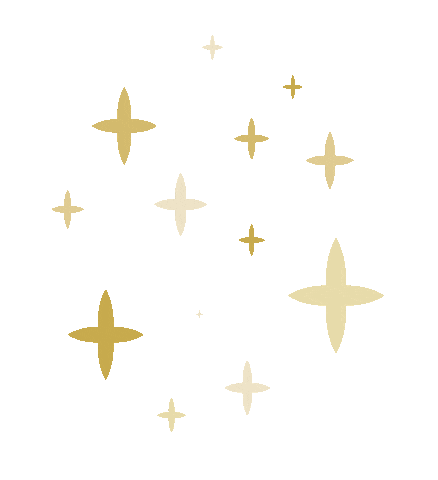 HOẠT ĐỘNG 2:
KIẾN TẠO KIẾN THỨC - KỸ NĂNG
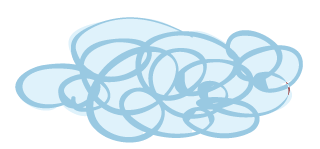 - Quan sát hình và nêu các bước xé dán hình ngôi nhà?
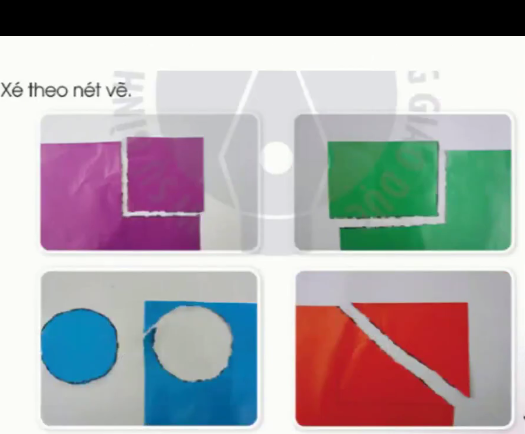 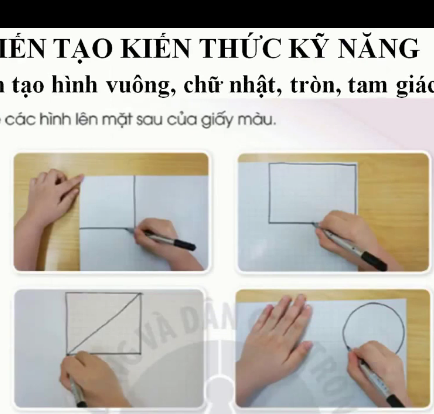 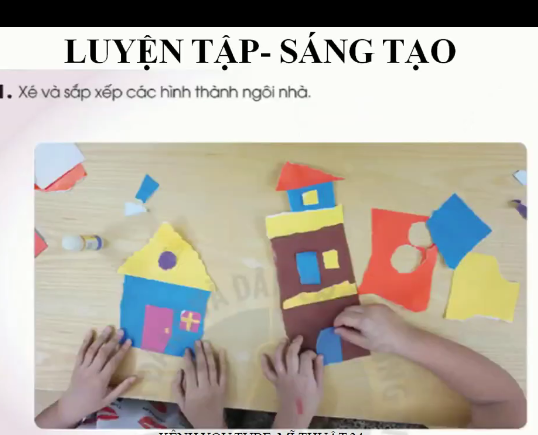 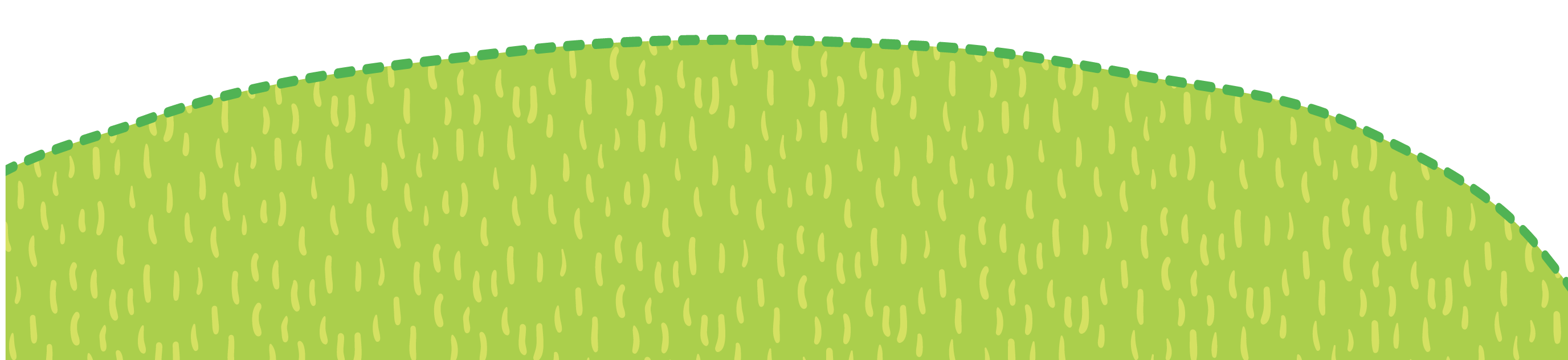 Bước 1: Vẽ hình lên mặt sau của giấy màu
Bước 2: Xé theo nét vẽ
Bước 3: Sắp xếp các bộ phận tao thành hình ngôi nhà
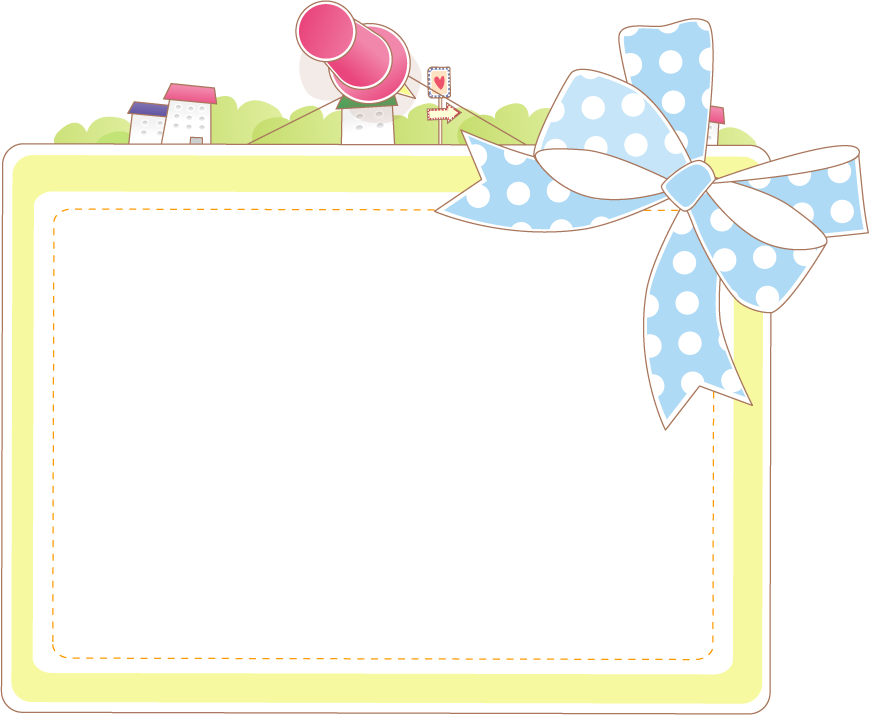 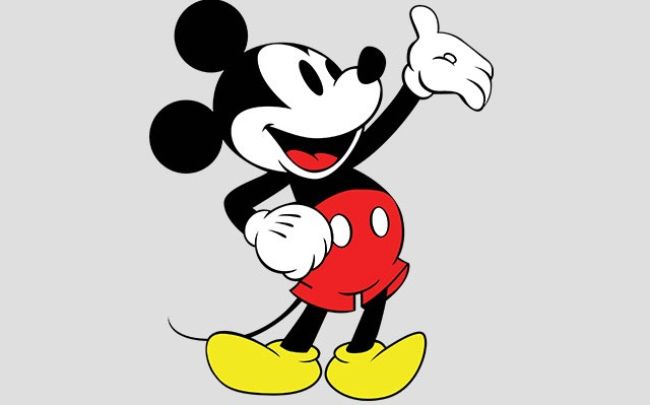 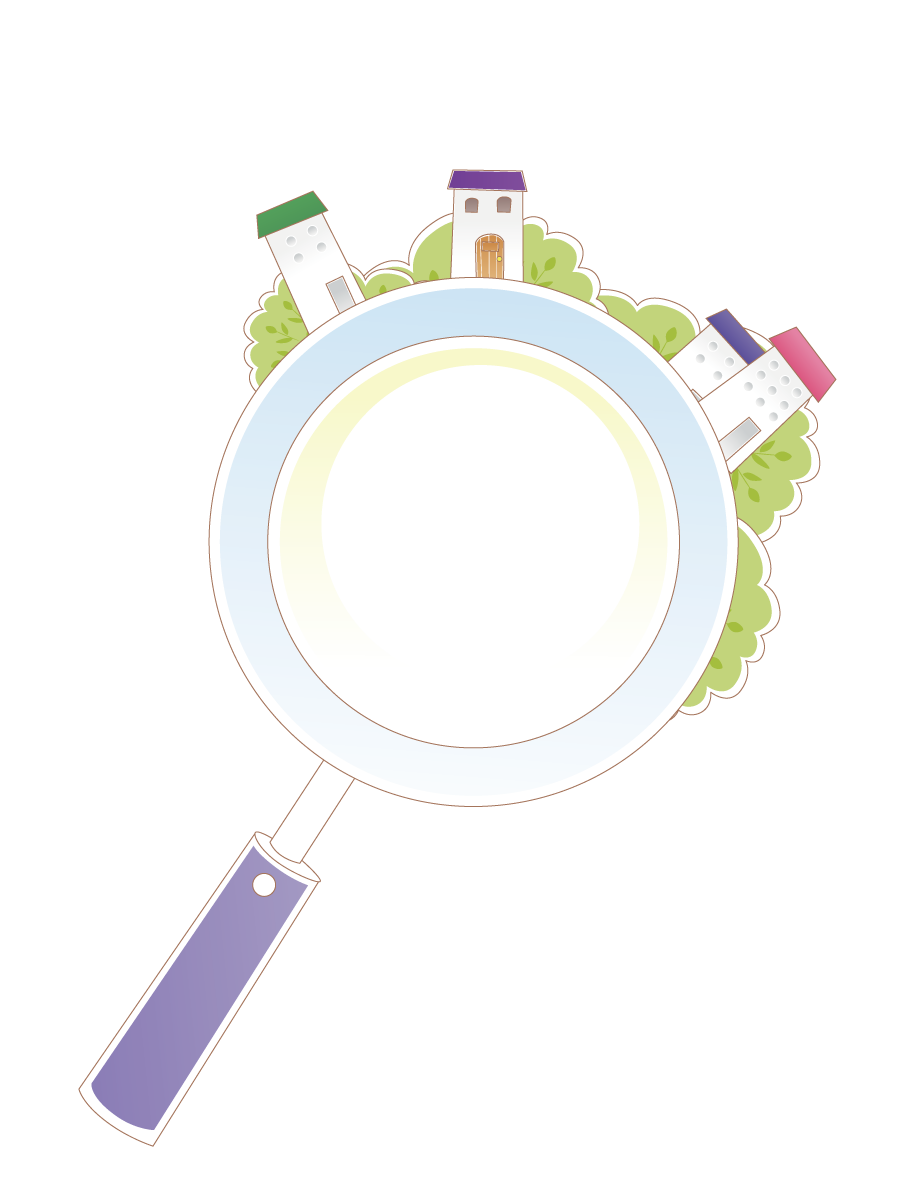 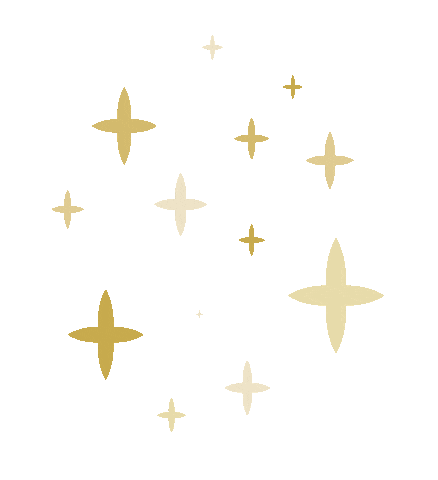 Trước khi làm bài cần tìm ý tưởng : Tạo hình ngôi nhà một tầng hay nhiều tầng.
Chọn giấy màu phù hợp.
GHI NHỚ
Sắp xếp các hình hợp lý trước khi bôi hồ dán.
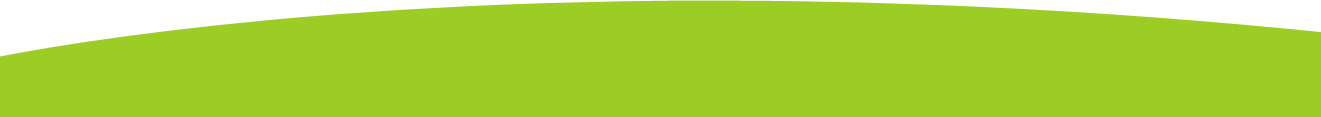 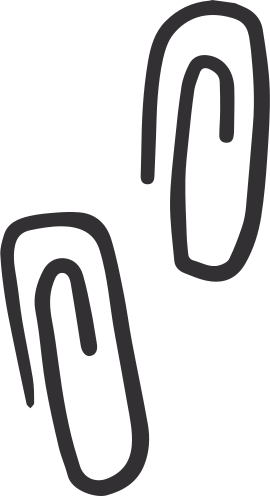 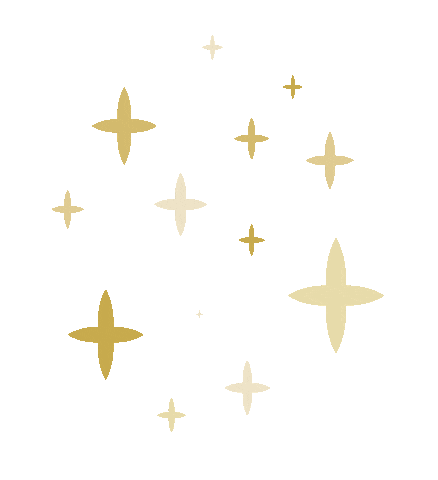 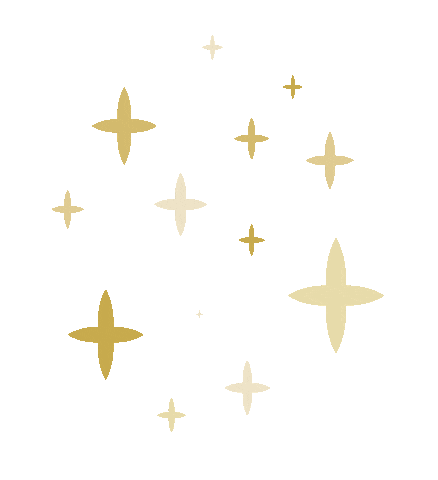 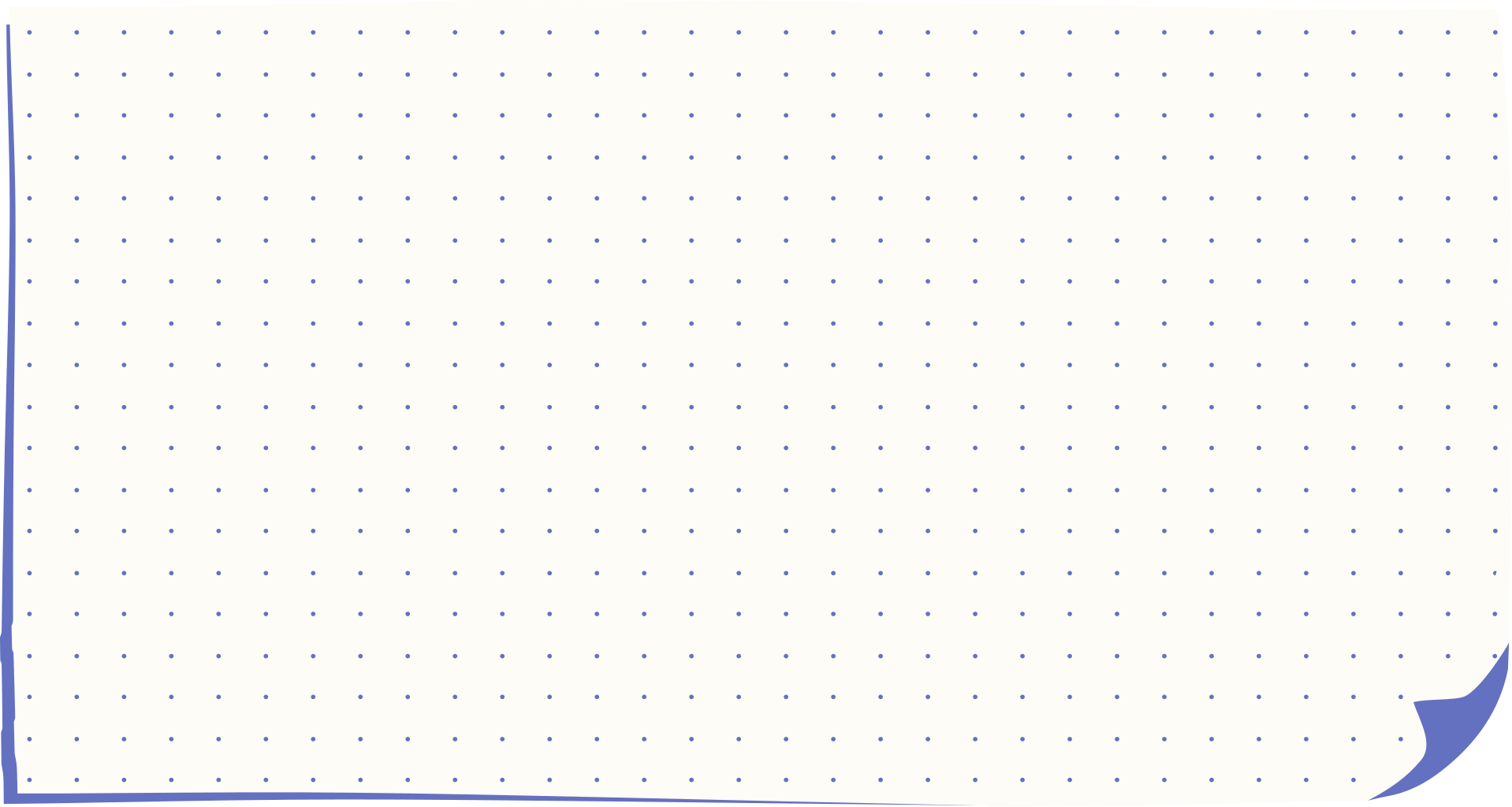 BÀI THAM KHẢO
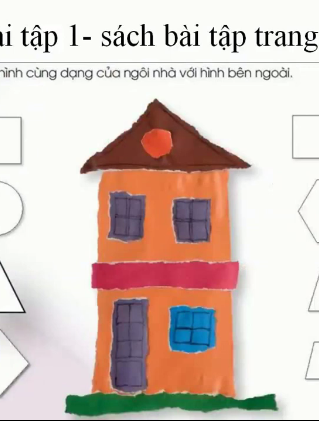 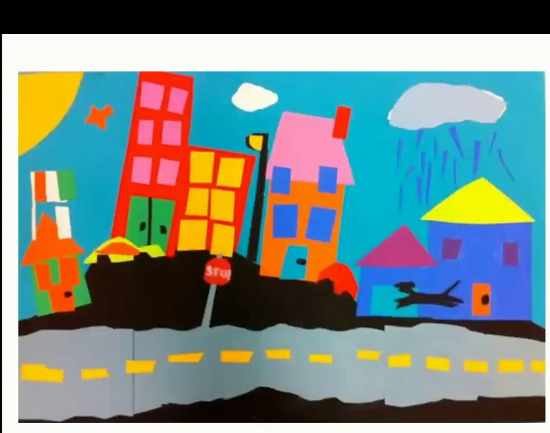 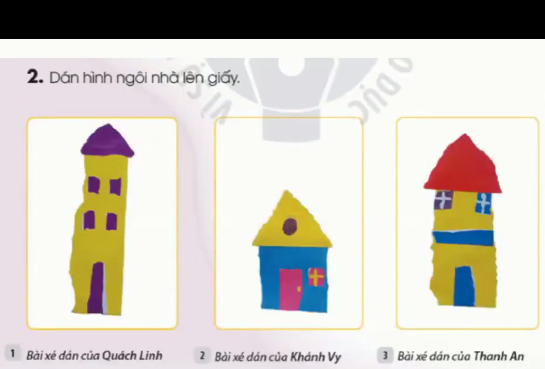 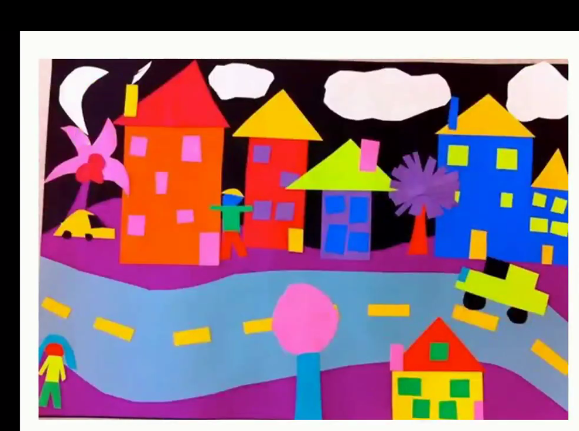 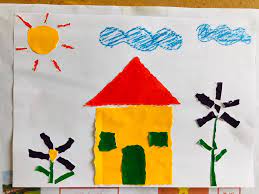 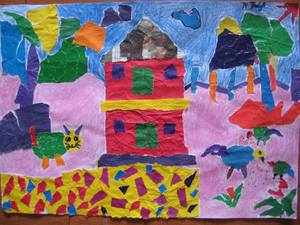 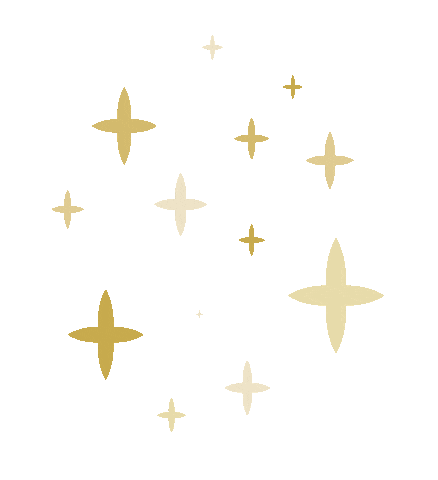 HOẠT ĐỘNG 3. LUYỆN TẬP-SÁNG TẠO
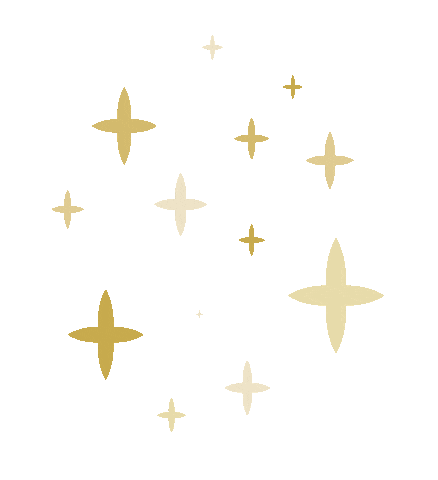 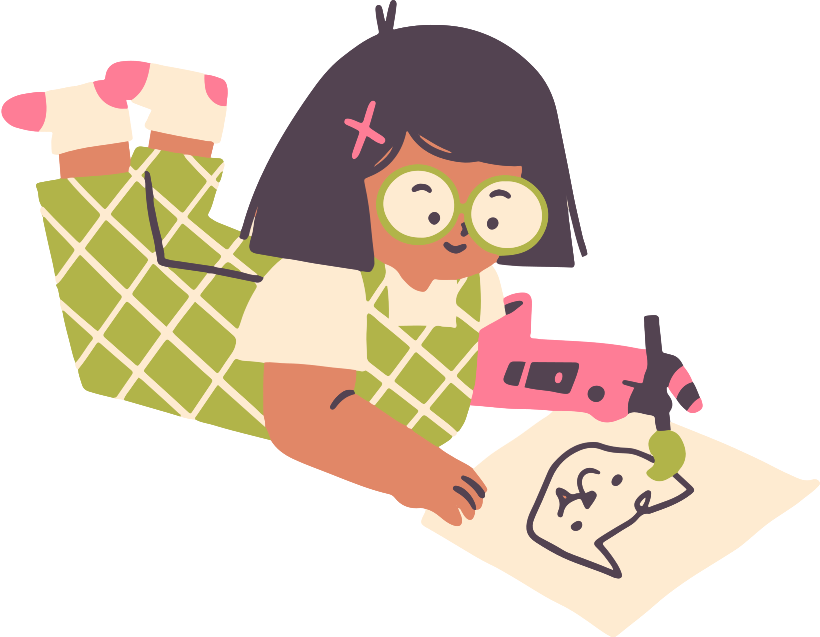 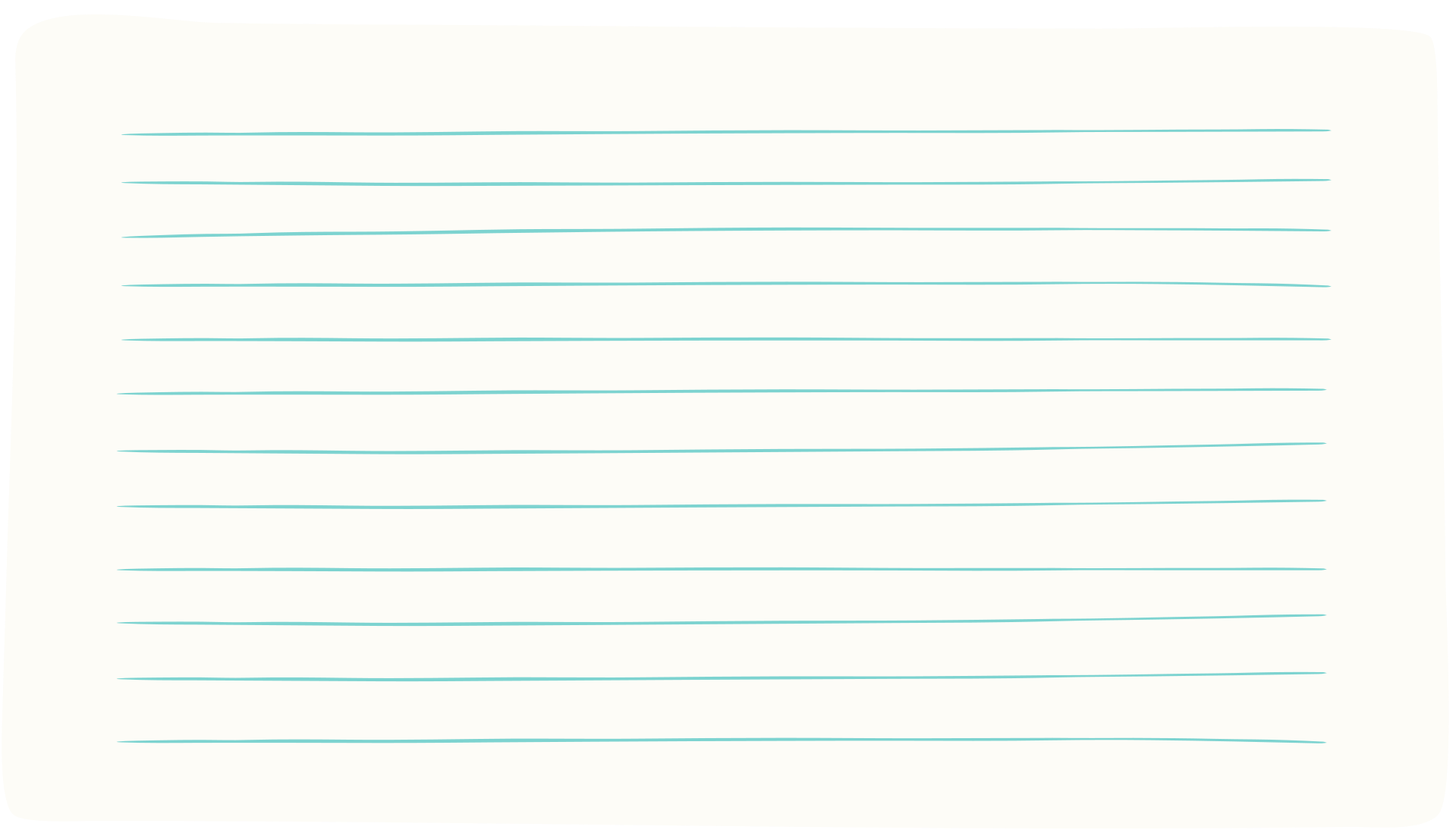 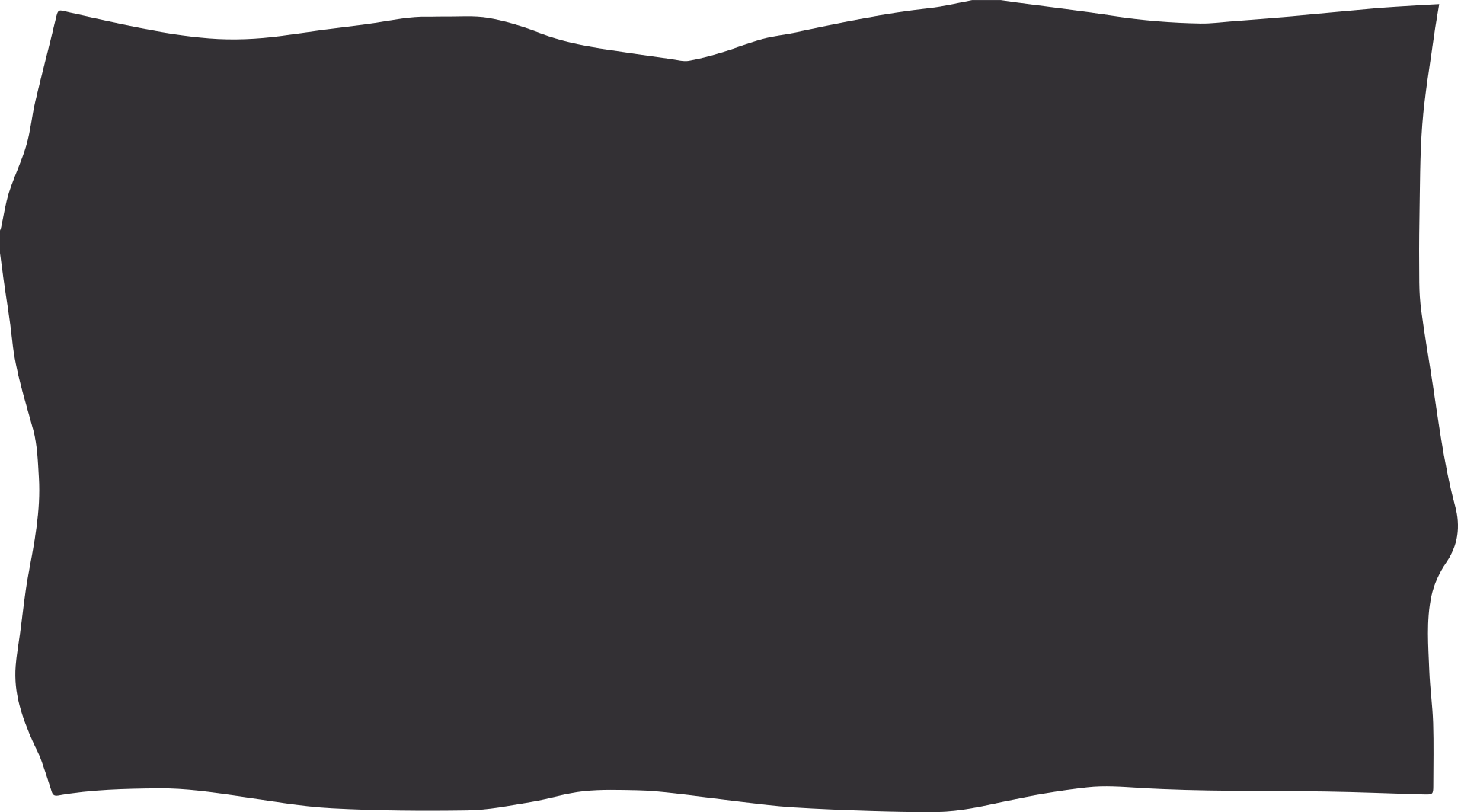 Em hãy vẽ hoặc xé dán ngôi nhà theo ý thích nhé !
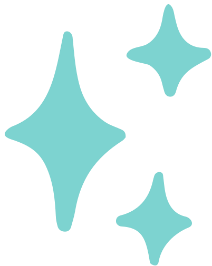 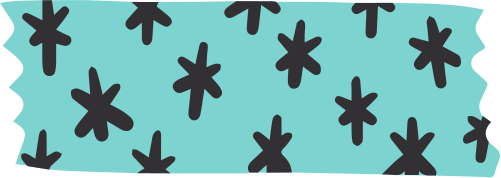 [Speaker Notes: Phần 3 Luyện tập- sáng tạo
Các em hãy vẽ hình sự vật/hình ảnh bất kỳ từ các hình cơ bản theo ý thích nhé !]
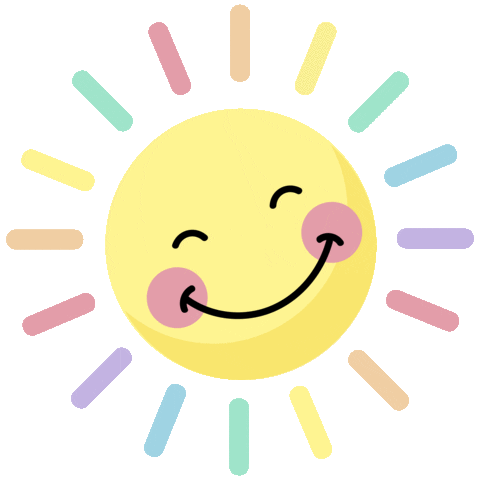 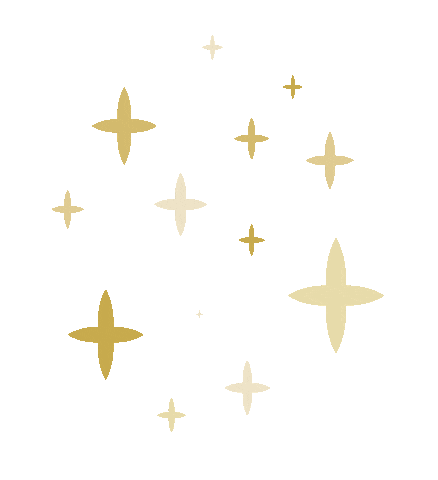 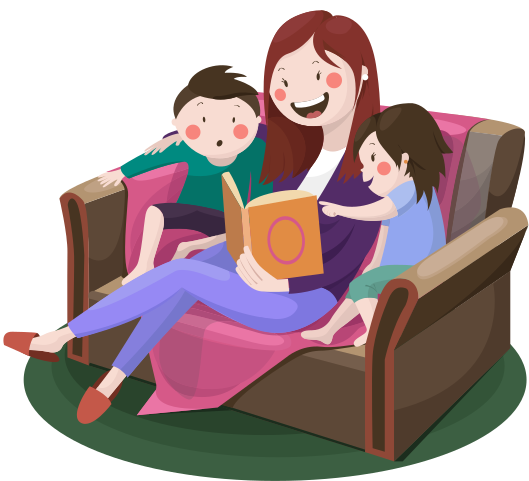 HOẠT ĐỘNG 4. PHÂN TÍCH- ĐÁNH GIÁ
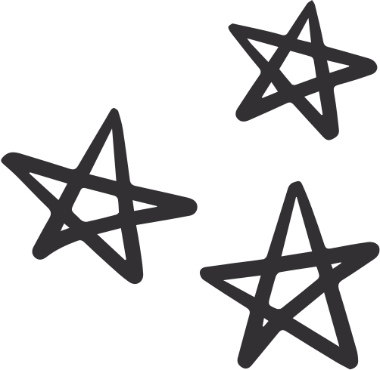 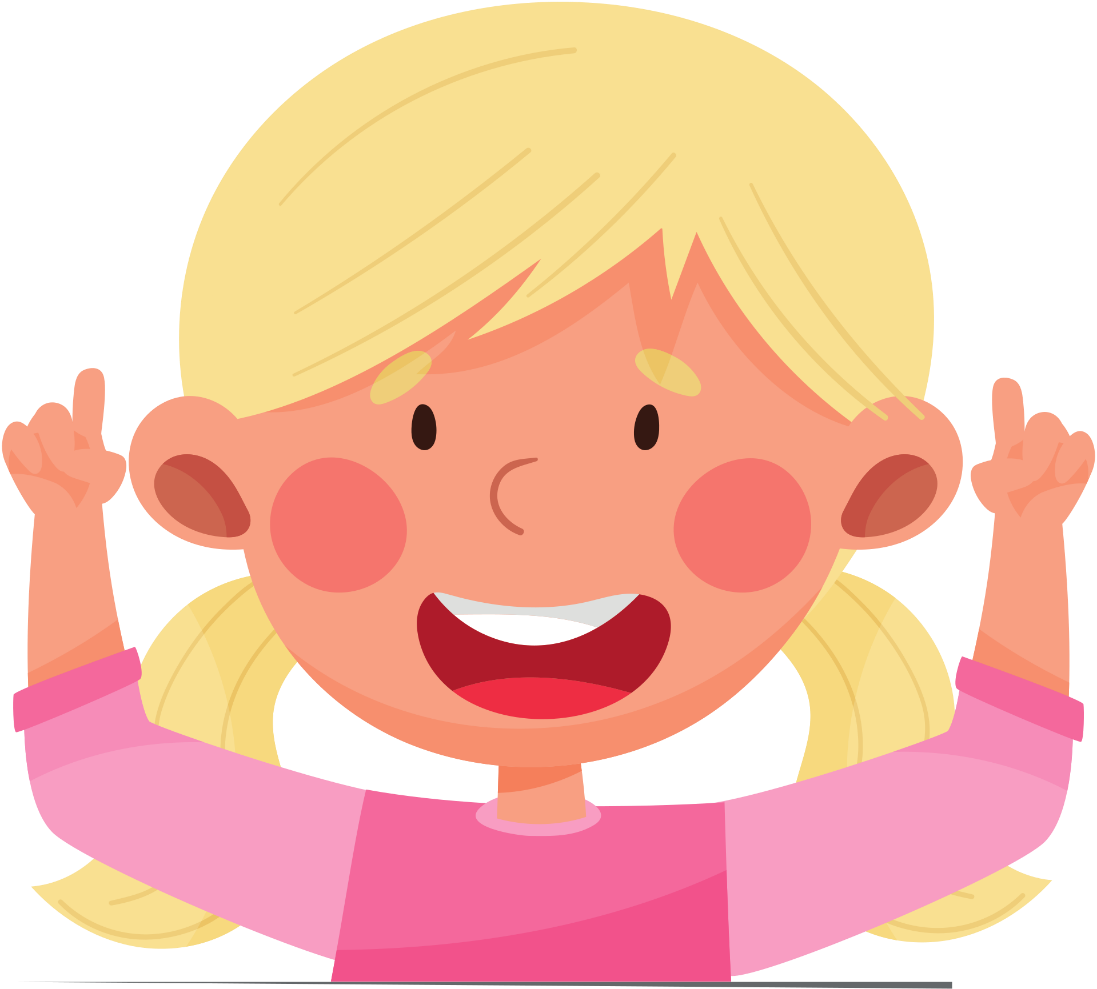 Em đã sử dụng những hình cơ bản nào để tạo thành hình ngôi nhà ?
Em hãy chia sẻ ý tưởng của mình đến người thân nhé !
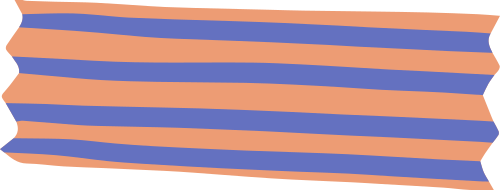 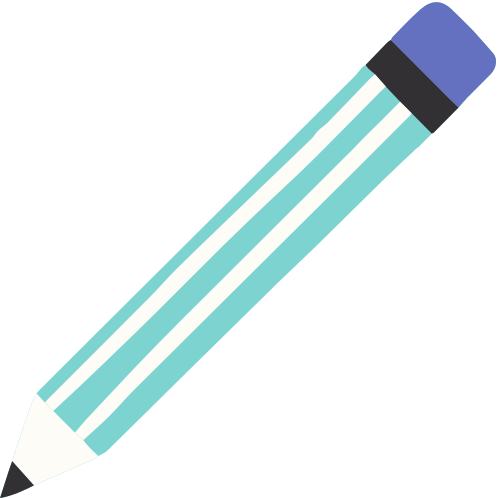 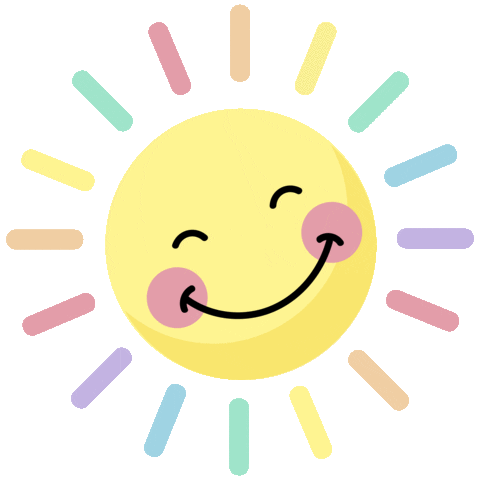 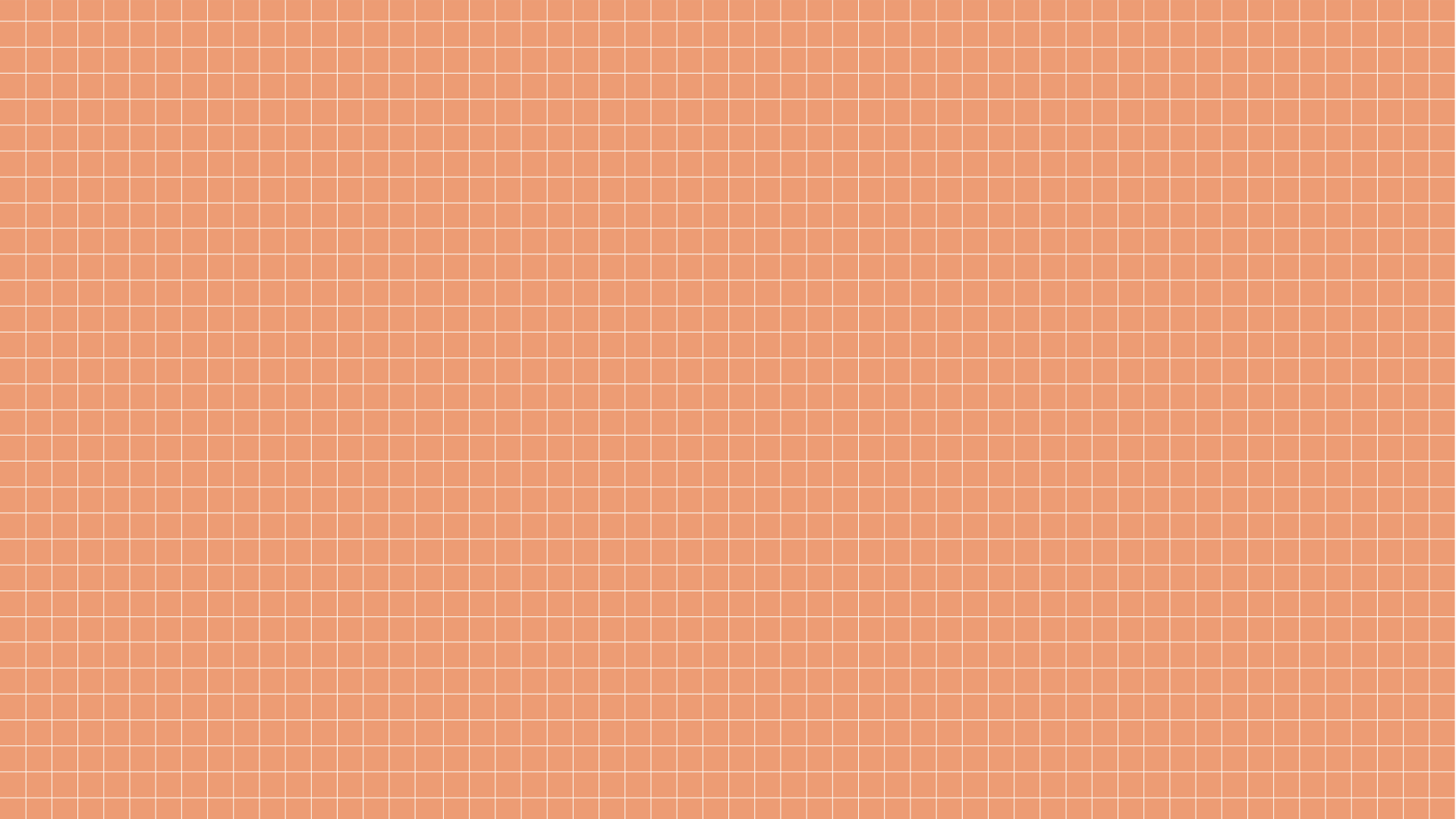 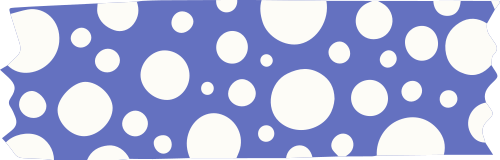 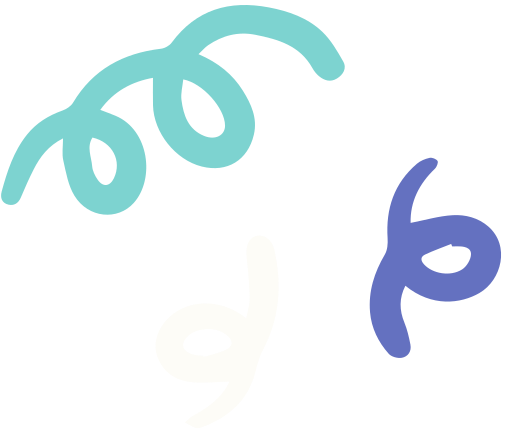 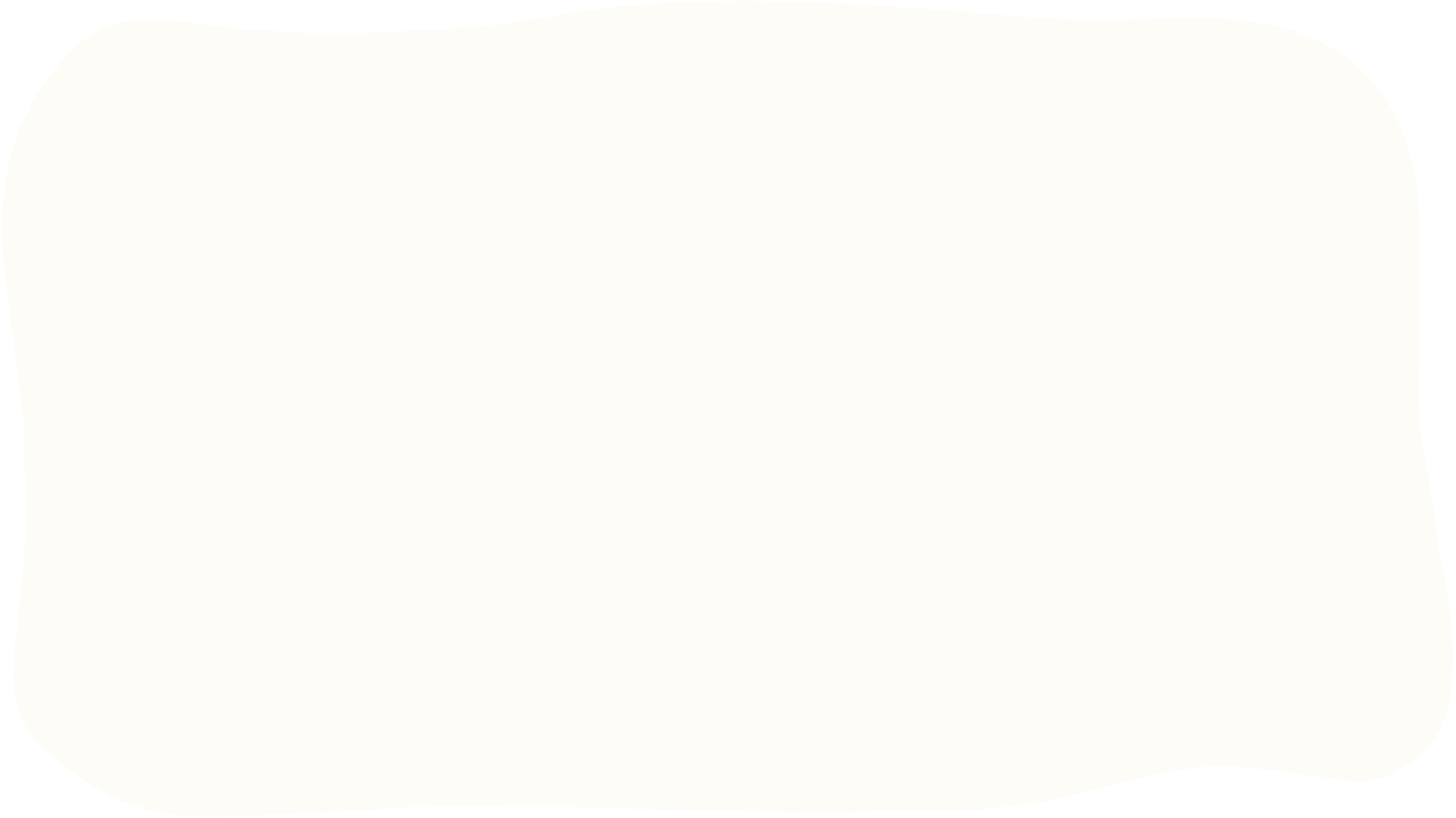 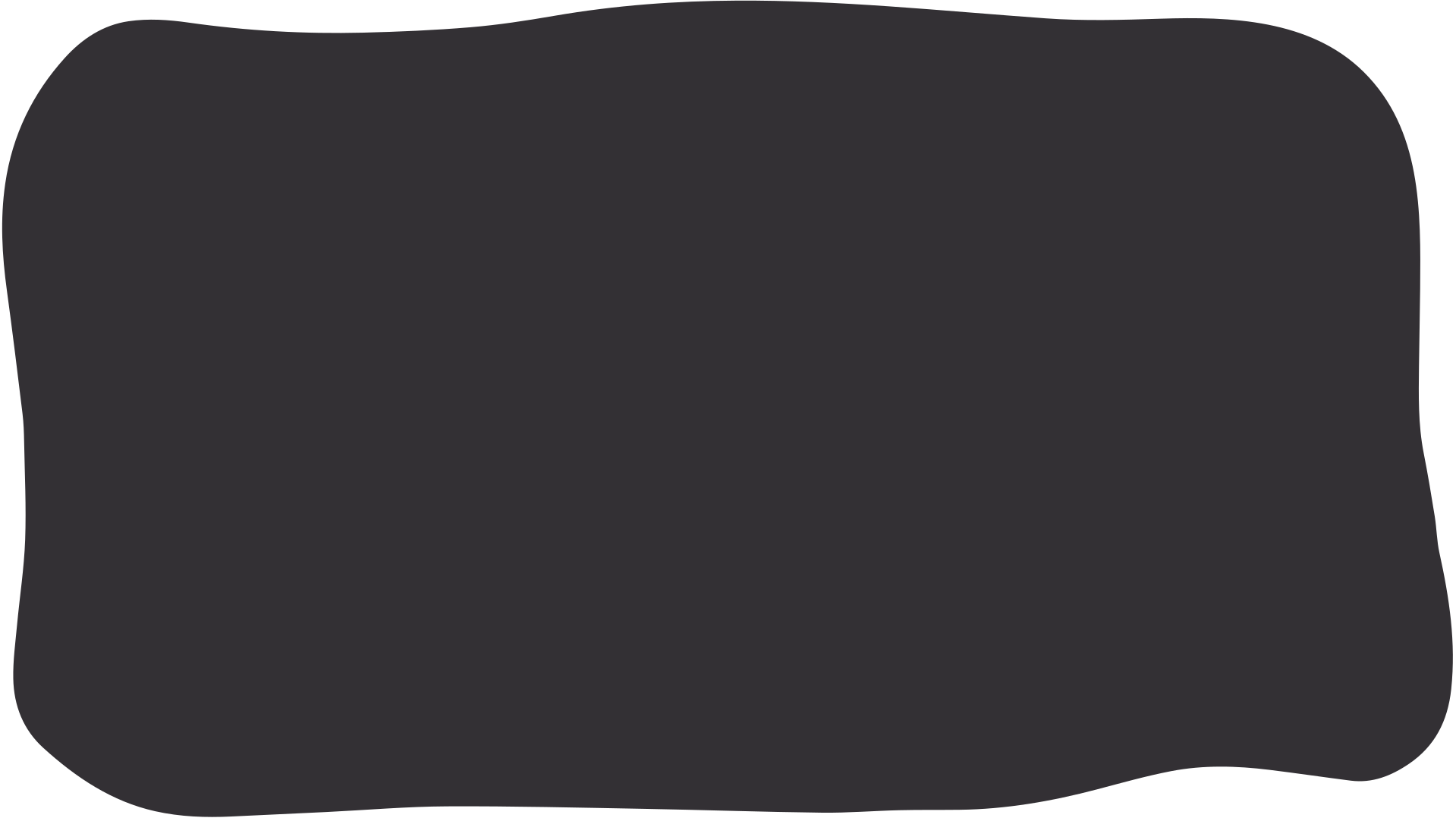 HOẠT ĐỘNG 5

 VẬN DỤNG- PHÁT TRIỂN
Em  hãy  quan  sát  và  khám phá  các  hình  cơ bản  có  ở  xung  quanh  mình  nhé!
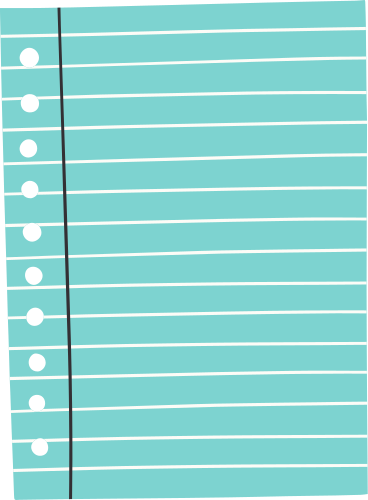 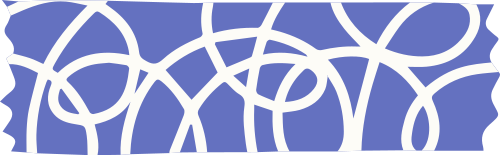 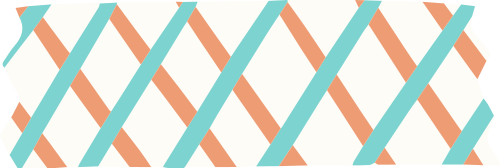 [Speaker Notes: Xin chào tất cả các em đã đến với bài học mỹ thuật lớp 1, CDD5: Ngôi nhà của em – Tiết 1]